Bien vivre à Fleurieux 
Et consommer local !
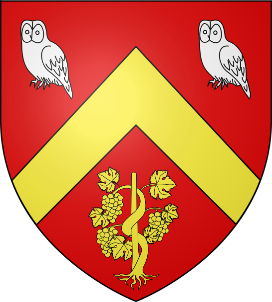 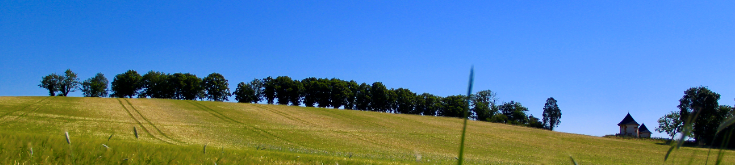 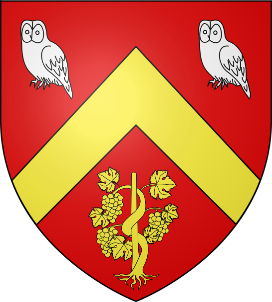 Carte interactive
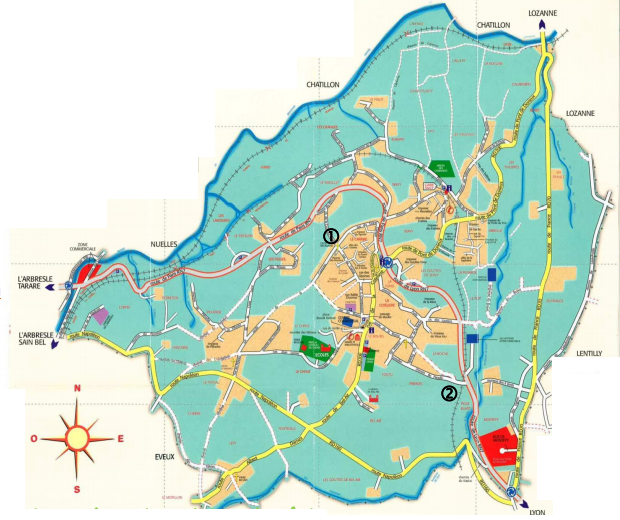 Le Paradis Des Gourmands
Boulangerie Pâtisserie 
04/74/26/73/24
1
Le Caveau Jomard
Coteaux du Lyonnais, Beaujolais, jus de poire, jus de raison, et eaux de vie.
04/74/01/02/27
2
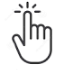 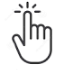 Saveurs Limousines
Vente directe de viande
04/72/54/62/74
1
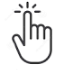 La Fromagerie 
Levynoise
Fromage & laitages
04/74/72/51/13
La Ferme des Gones
Ferme pédagogique & découverte. Vente directe de viande.
04/72/54/60/04
3
2
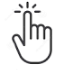 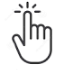 2
1
3
1
Le Rucher de Macameli
Apiculteurs récoltants. 
Vente directe de miel.
04/78/20/01/76
3
2
La Ferme des sources
Ferme auberge, fromages de chèvre et charcuterie
04/74/01/47/20
1
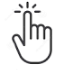 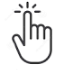 3
Le Marché à la Ferme
& La cueillette à la Ferme
Fruits & légumes et produits locaux 
04/74/01/25/99
1
Le P’tit clin d’oeil
Bar Restaurant
06/81/65/50/67
1
2
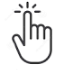 1
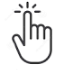 1
3
2
Au Cambodge Gourmand
Restaurant
04/87/62/43/28
Le Jardin Fleurinois
Fruits & légumes, volailles
04/74/01/25/99
1
3
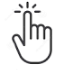 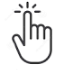